Buffer Overflow Attack
Outline
Understanding of Stack Layout
Vulnerable code
Challenges in exploitation
Shellcode
Countermeasures
Program Memory Stack
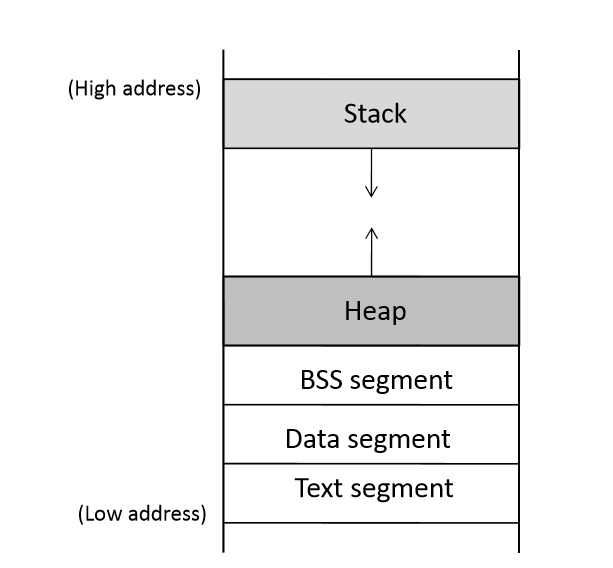 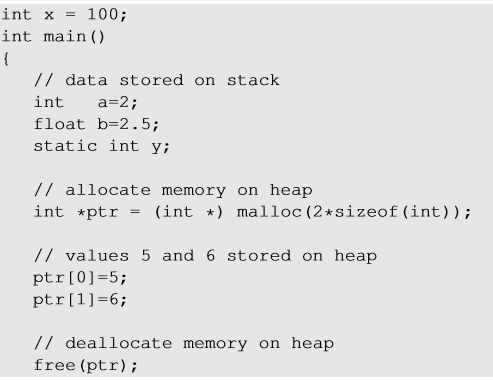 a,b, ptr
ptr points to the memory here
y
x
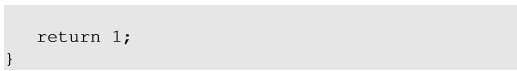 [Speaker Notes: Global variables are stored in Data segment.
Uninitialized static variables are stored in BSS.
Dynamic memory is allocated in heap.
Local variables are stored in Stack.]
Order of the function arguments in stack
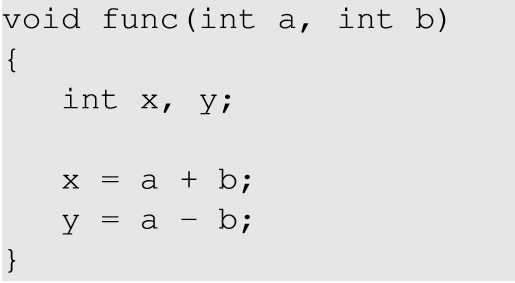 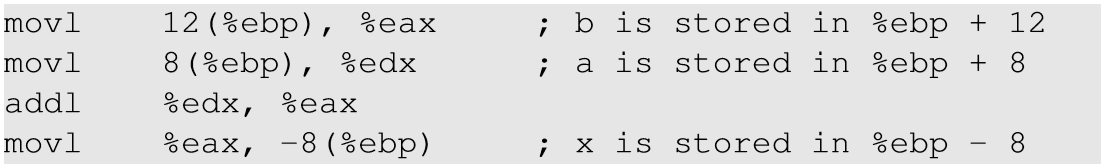 [Speaker Notes: The local variables and function arguments are stored in the stack with reference to ebp.  The argument ‘b’ is stored at a higher address and hence is pushed into the stack before. The function arguments are pushed into the stack in reverse order.]
Function Call Stack
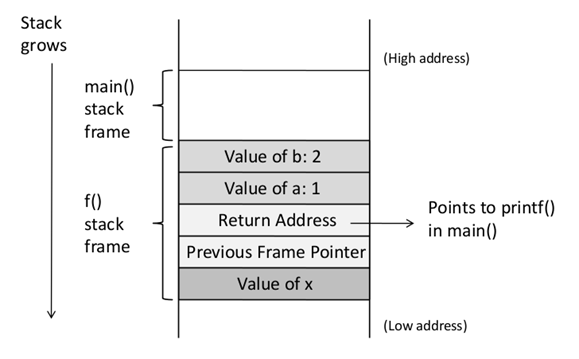 void f(int a, int b)
{
  int x;
}
void main()
{
  f(1,2);
  printf("hello world");
}
[Speaker Notes: Main function calls f() with arguments a and b. f function stack frame is created below the main function stack. The returns address in the f() stack frame points to the next instruction address after the function is executed and returned. Here, it points to the printf() instruction.]
Stack Layout for Function Call Chain
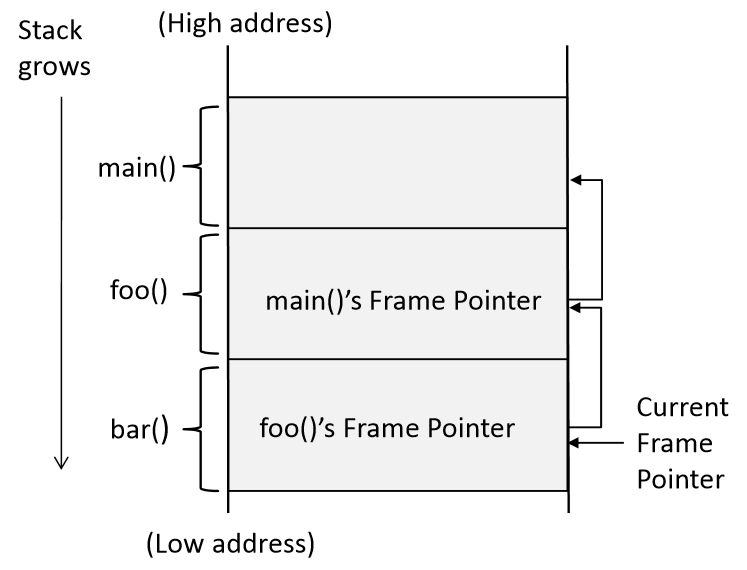 main()

		
			  
  foo()

	
			  
  bar()
[Speaker Notes: The figure shows how functions are pushed into the stack. The return address in every function stack points to the next instruction that will be executed after the return. The frame pointer (ebp) of the caller function is stored in the callee’s function stack, so when the callee returns, the ebp register can point to the caller’s function stack.]
Vulnerable Program
Reading 300 bytes of data from badfile.

Storing the file contents into a str variable of size 400 bytes.

Calling foo function with str as an argument.

Note : Badfile is created by the user and hence the contents are in control of the user.
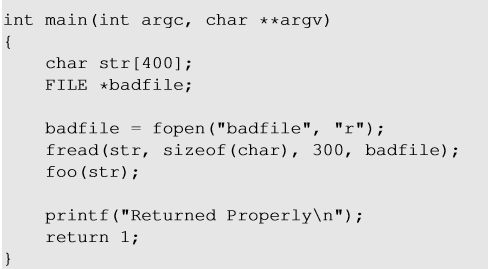 Vulnerable Program
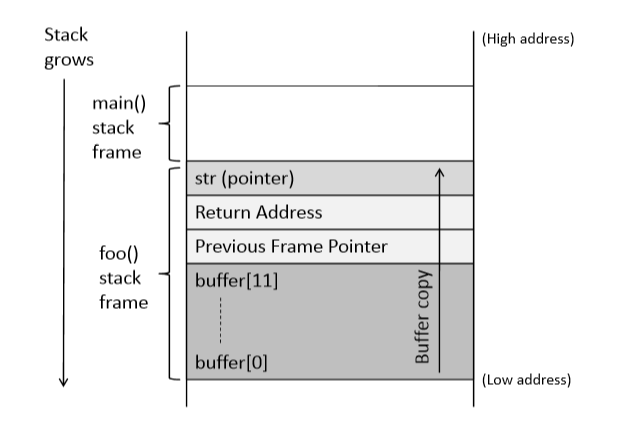 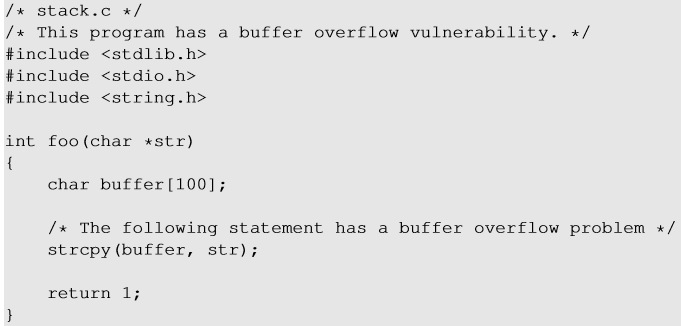 [Speaker Notes: Here we are copying str (300 bytes of data) into a buffer of size 100 bytes. This leads to buffer overflow. As seen in the foo() stack frame, this overflow leads to overwriting of some of the important contents of the stack like frame pointer, return address etc.]
Consequences of Buffer Overflow
Overwriting return address with some random address can point to :

Invalid instruction
Non-existing address
Access violation
Attacker’s code                   Malicious code to gain access
How to Run Malicious Code
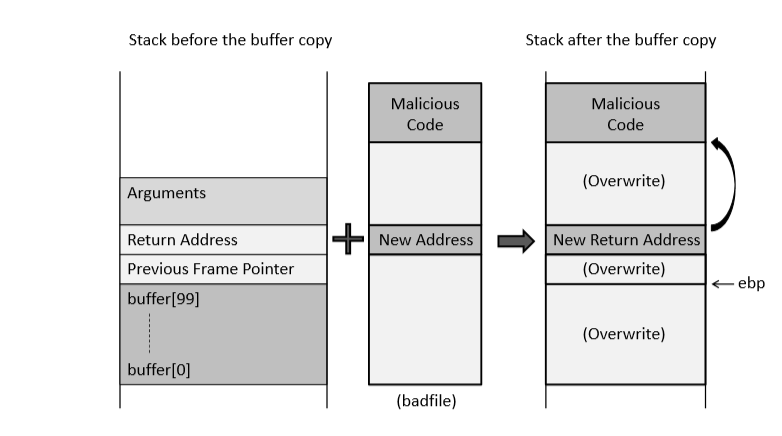 [Speaker Notes: To run malicious code, we need to find a place in the function stack which will point to our code, jump to it and execute it. As we had seen that, when a function is executed it jumps to the return address (the instruction after the function was called in the caller function) , we can modify the return address with the address of the malicious code so that it jumps to the code and executes it.]
Environment Setup
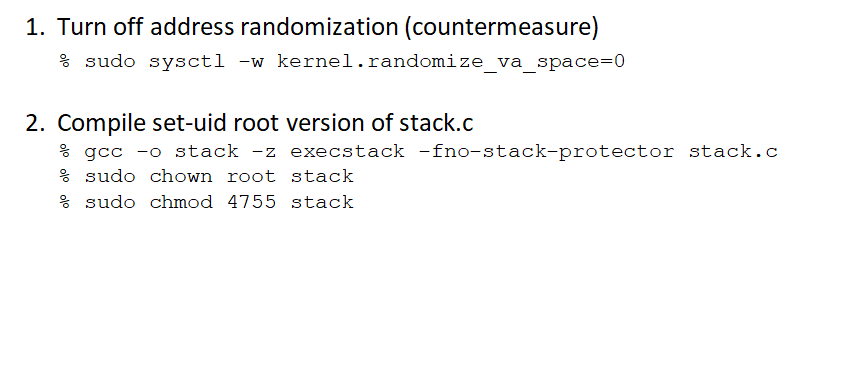 [Speaker Notes: To perform this attack, we need to switch off the countermeasures which are discussed in the next slides.
Address randomization is turned off so that the base address of the buffer remains. It makes the task simpler to guess the return address in the stack.
We set the stack as executable as we need to execute our own code on the stack. Also, we disabled stack guard protection (discussed later).]
Creation of The Malicious Input (badfile)
Task A : Find the offset distance between the base of the buffer and return address.
Task B : Find the address to place the shellcode
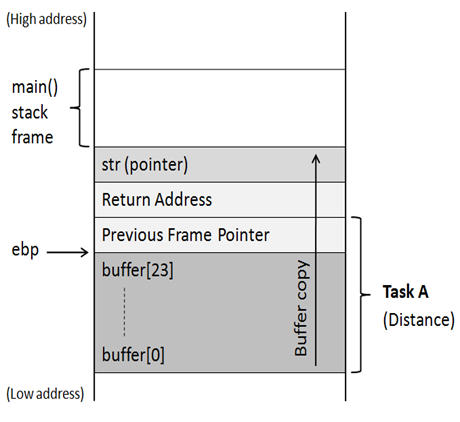 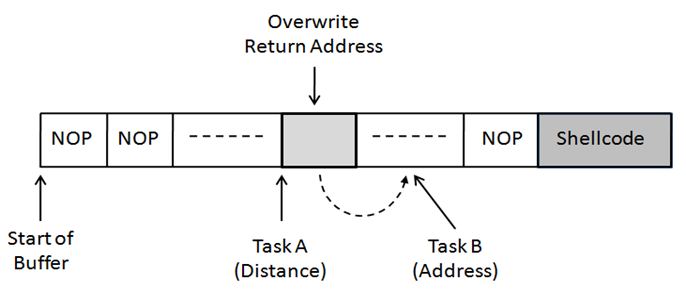 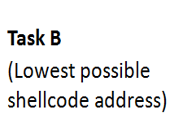 [Speaker Notes: The two challenges faced when running the malicious code are :
Find the offset distance between the base of the buffer and return address so that we can modify the return with address of the code.
Find the address of the malicious code. If we don’t handle this, our malicious code will be stored in some random memory location to which we have control to. In that case we cannot modify the return address with the address of our code. Hence, we will put our malicious code in the function stack itself.

So,we need do the following on our badfile :

Write the malicious code (shellcode : discussed in later slides)
Place the malicious code in our stack ( At the lowest address above return address or at the end of the of the buffer)
Modify return address with address of the shell code]
Task A : Distance Between Buffer Base Address and Return Address
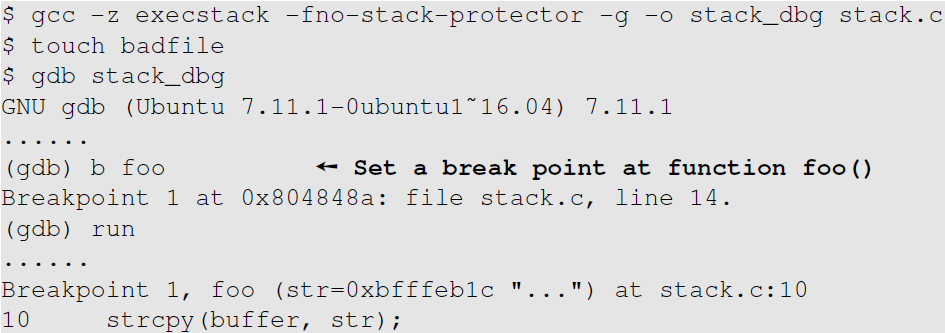 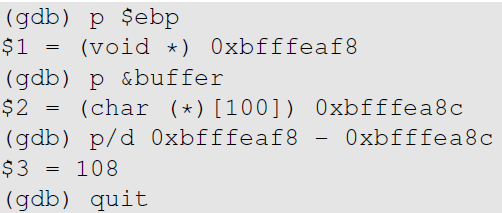 Therefore, the distance is 108 + 4 = 112
[Speaker Notes: To find the distance between the base of the buffer and the return address, we need to use a gdb debugging tool. given that we have access to the vulnerable code, we can use gdb to the base address of the buffer, address of the frame pointer (ebp) and return address ($ebp + 4)]
Task B : Address of Malicious Code
Investigation using gdb

Malicious code is written in the badfile which is passed as an argument to the vulnerable function.

Using gdb, we can find the address of the function argument.
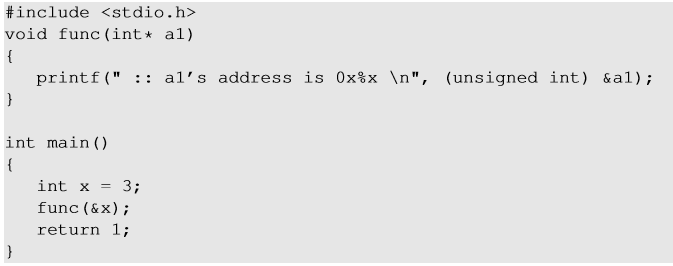 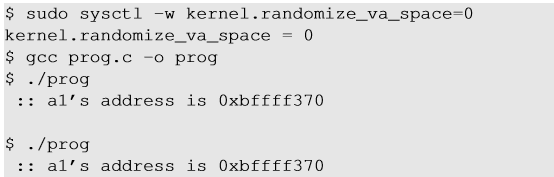 Task B : Address of Malicious Code
To increase the chances of jumping to the correct address, of the malicious code, we can fill the badfile with NOP instructions and place the malicious code at the end of the buffer. 

Note : NOP- Instruction that does nothing.
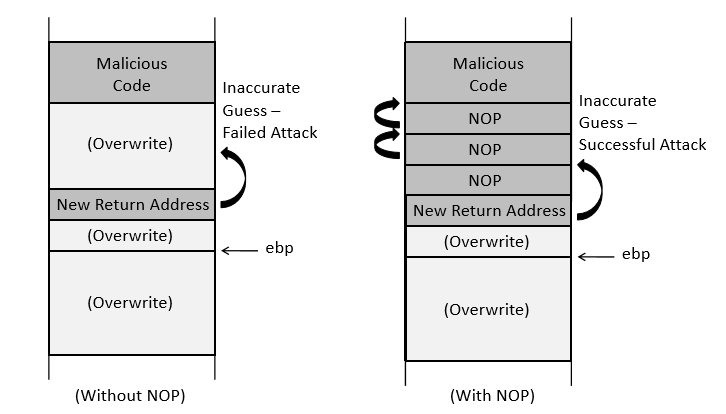 The Structure of badfile
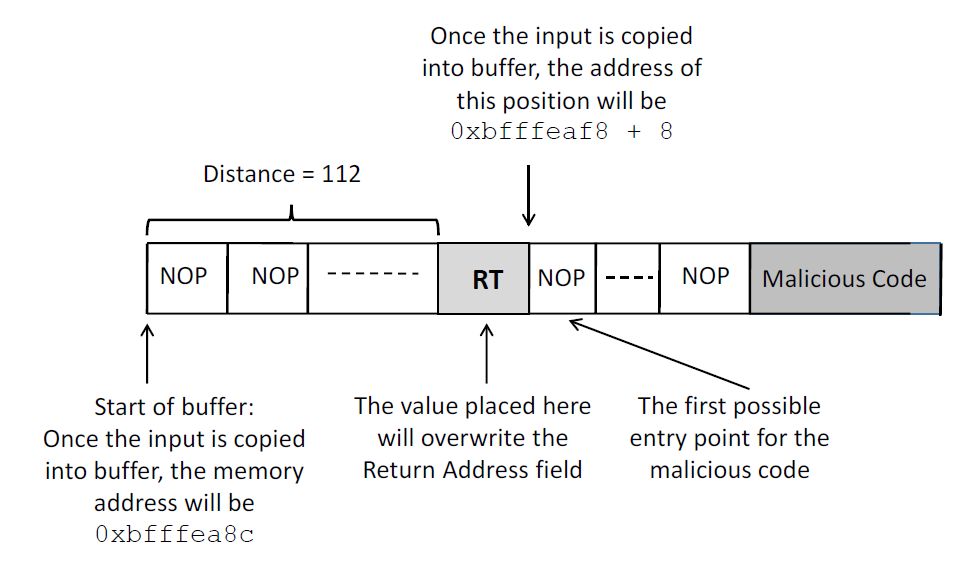 Badfile Construction
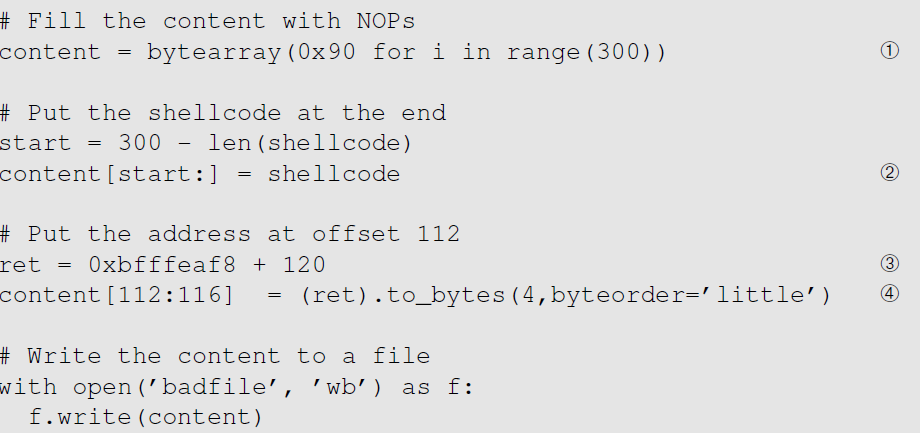 [Speaker Notes: - Initialize the entire buffer with NOP instructions.
- Obtain the results from Task A and Task B and place the malicious code address in return address.
- Place the malicious at the of the buffer.]
New Address in Return Address
Considerations :

The new address in the return address of function stack [0xbffff188 + nnn] should not contain zero in any of its byte, or the badfile will have a zero causing strcpy() to end copying.

e.g., 0xbffff188 + 0x78 = 0xbffff200, the last byte contains zero leading to end copy.
Execution Results
Compiling the vulnerable code with all the countermeasures disabled. 




Executing the exploit code and stack code.
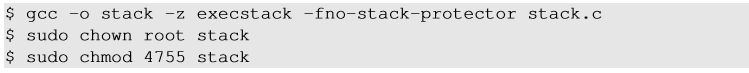 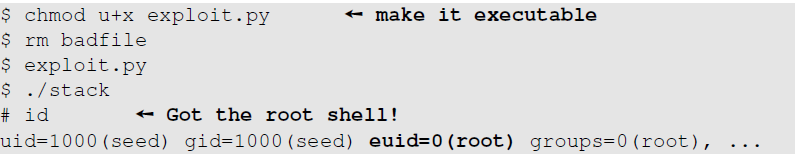 A Note on Countermeasure
On Ubuntu16.04, /bin/sh points to /bin/dash, which has a countermeasure
 It drops privileges when being executed inside a setuid process
Point /bin/sh to another shell (simplify the attack)

Change the shellcode (defeat this countermeasure)

Other methods to defeat the countermeasure will be discussed later
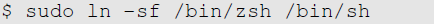 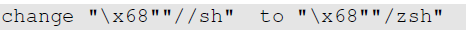 Shellcode
Aim of the malicious code : Allow to run more commands (i.e) to gain access of the system.

Solution : Shell Program






Challenges :
Loader Issue						
Zeros in the code
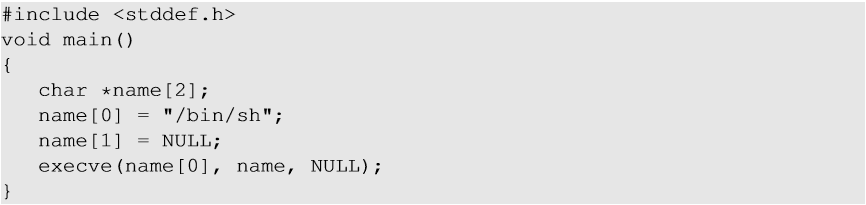 [Speaker Notes: The above C code gives the shell prompt to execute more commands. We can compile the above C code into binary and store it into the badfile with modified return address field to the address of main(). But there are issues with this solution :
Loader Issue : OS loader is responsible for setting up the memory, copying the program to the memory and invoking dynamic linker to link libraries etc to set up the running environment of the program.After the initializations steps are completed, main() is called. If any of the steps are missing, program won’t be loaded to the memory. In buffer flow program, we are copying the code using memory copy. Therefore all the initialization steps are missing and hence, our shell code won’t be executed.
Zeros in the code : strcpy() stops copying when a zero is found in the source string. When the C code is compiled ot binary, there will be zeros in the binary code which will stop copying the badfile further.
Refer to section 4.6]
Shelllcode
Assembly code (machine instructions) for launching a shell. 

Goal: Use execve(“/bin/sh”, argv, 0) to run shell

Registers used:
eax = 0x0000000b (11) : Value of system call execve()
ebx = address to “/bin/sh”
ecx = address of the argument array. 
argv[0] = the address of “/bin/sh” 
argv[1] = 0 (i.e., no more arguments)
edx = zero (no environment variables are passed).
int 0x80:  invoke execve()
Shellcode
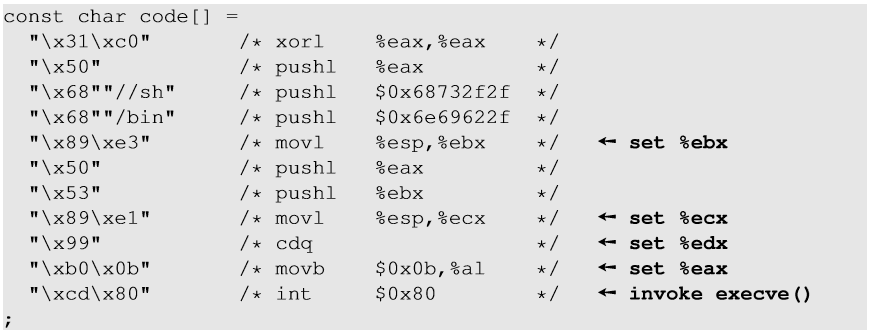 %eax = 0 (avoid 0 in code)
set end of string “/bin/sh”
Shellcode
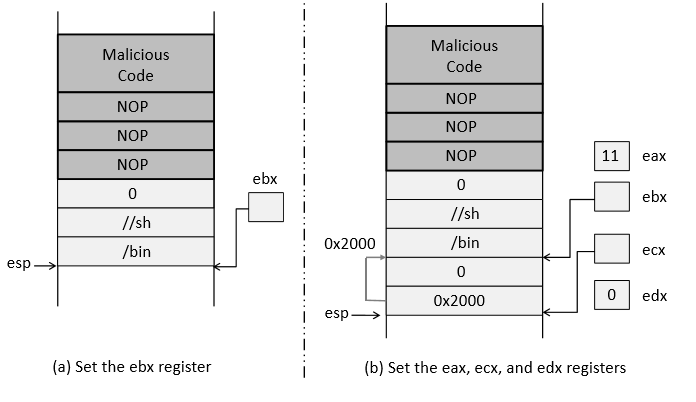 [Speaker Notes: Refer to section 4.6.2 and 4.6.3]
Countermeasures
Developer approaches:
Use of safer functions like strncpy(), strncat() etc, safer dynamic link libraries that check the length of the data before copying.
OS approaches:
ASLR (Address Space Layout Randomization)
Compiler approaches:
Stack-Guard
Hardware approaches:
Non-Executable Stack
Principle of ASLR
To randomize the start location of the stack that is every time the code is loaded in  the memory, the stack address changes.
Difficult to guess the stack address in the memory.
Difficult to guess %ebp address and address of the malicious code
Address Space Layout Randomization
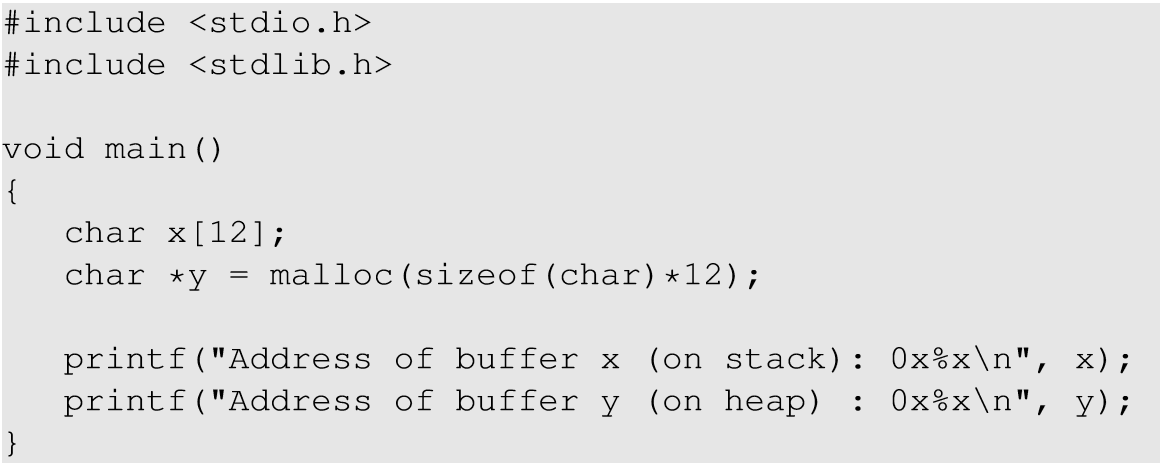 [Speaker Notes: When the ASLR is enabled in the Linux machine, we ran the above code to check how it affects the addresses of the local variables on stack as well as heap. ASLR changes the address of the code every time it is loaded.]
Address Space Layout Randomization : Working
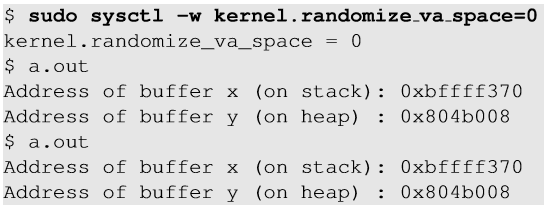 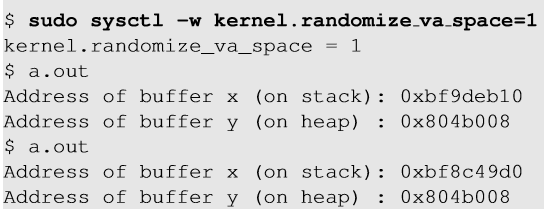 1
2
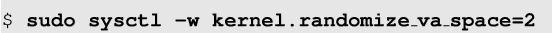 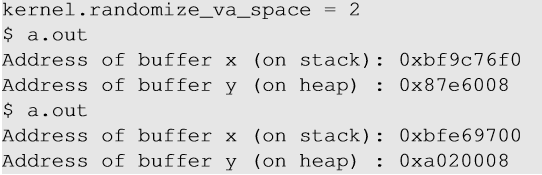 3
[Speaker Notes: 1 : When set to 0, the address space is not randomized.
2 : When set to 1, only stack memory address is randomized.
3 : When set to 2, both stack and heap memory address is randomized.]
ASLR : Defeat It
Turn on address randomization (countermeasure)
          % sudo sysctl -w kernel.randomize_va_space=2

2. Compile set-uid root version of stack.c
  % gcc -o stack -z execstack -fno-stack-protector stack.c
  % sudo chown root stack
  % sudo chmod 4755 stack
ASLR : Defeat It
3. Defeat it by running the vulnerable code in an infinite loop.
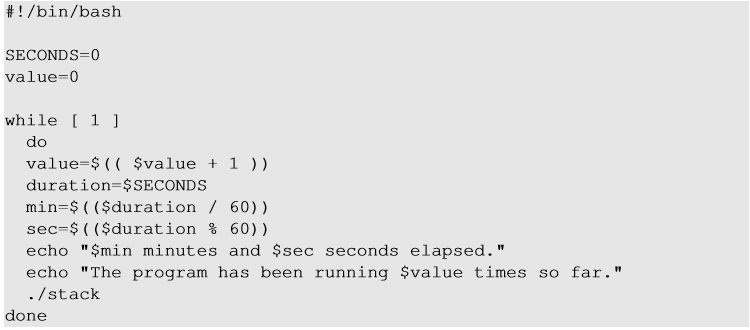 ASLR : Defeat it
On running the script for about 19 minutes on a 32-bit Linux machine, we got the access to the shell (malicious code got executed).
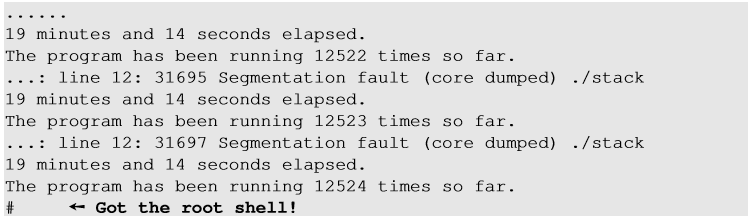 Stack guard
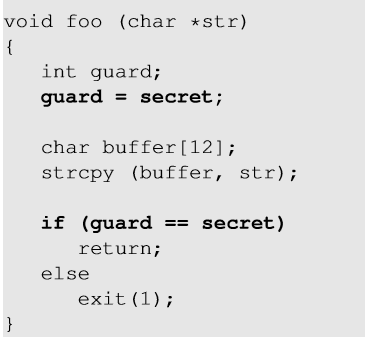 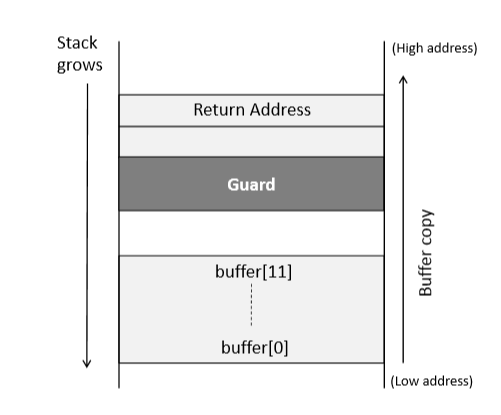 [Speaker Notes: Stackguard is a compiler approach to defeat buffer overflow.  A random secret value is generated and stored in a memory location (not on stack) and is assigned to a local variable of the function which gets stored in the stack. After the copy function is function, it is checked if the value of the local variable is changed. If yes, buffer overflow has taken place and the program exits without returning.]
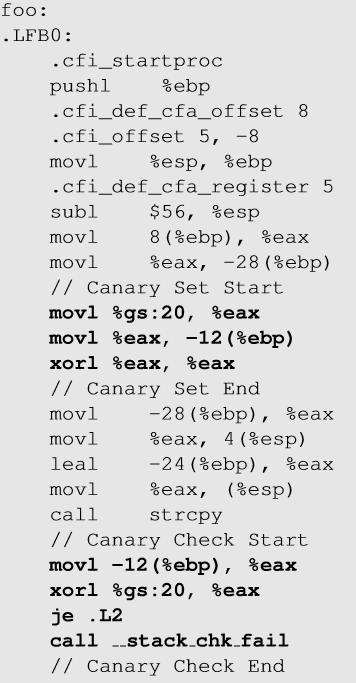 Execution with StackGuard
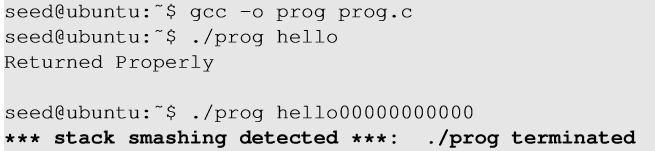 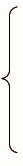 Canary check done by compiler.
[Speaker Notes: Prog.c is a vulnerable program which takes input from the user and calls a function foo() which copies to a buffer. When the user passes a variable of longer length than buffer size, it changes the value of the local variable (guard) and hence, the program terminates with stack smashing message.]
Defeating Countermeasures in bash & dash
They turn the setuid process into a non-setuid process
 They set the effective user ID to the real user ID, dropping the privilege
  Idea: before running them, we set the real user ID to 0
 Invoke setuid(0)
 We can do this at the beginning of the shellcode
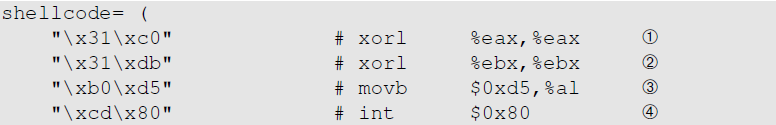 Non-executable stack
NX bit, standing for No-eXecute feature in CPU separates code from data which marks certain areas of the memory as non-executable.

This countermeasure can be defeated using a different technique called Return-to-libc attack (there is a separate chapter on this attack)
Summary
Buffer overflow is a common security flaw
We only focused on stack-based buffer overflow
Heap-based buffer overflow can also lead to code injection 
Exploit buffer overflow to run injected code
Defend against the attack